UBND TP THÁI NGUYÊN
TRƯỜNG TIỂU HỌC PHÚ XÁ
BÀI ĐỌC: CHÚ GẤU MI-SA (T2)
MỞ RỘNG VỐN TỪ VỀ ĐỒ
Thứ Sáu ngày 11 tháng 10 năm 2024
Tiếng Việt
Tiết 36: Đọc: Chú gấu Mi-sa. Mở rộng vốn từ về đồ vật (tiết 2)
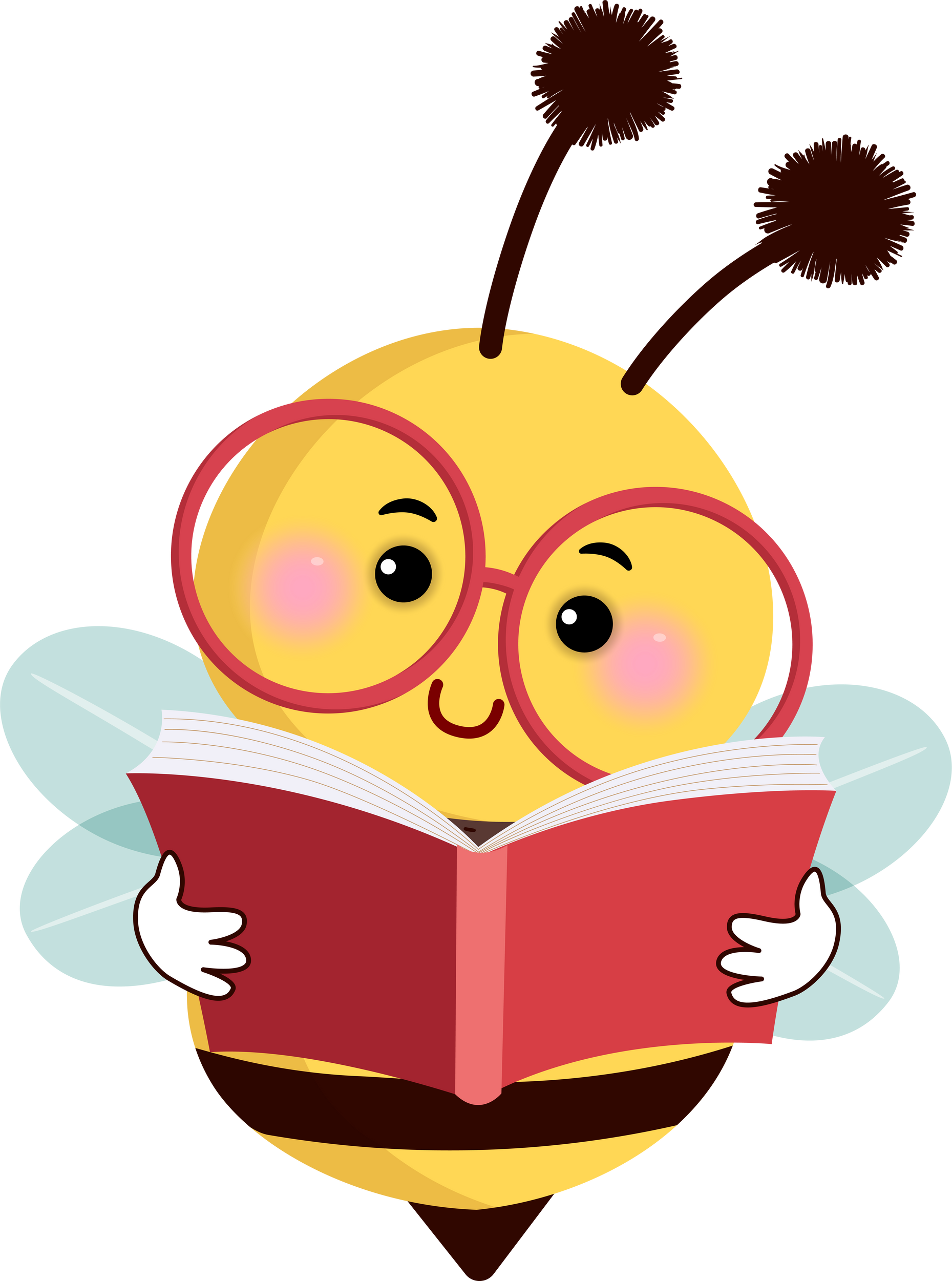 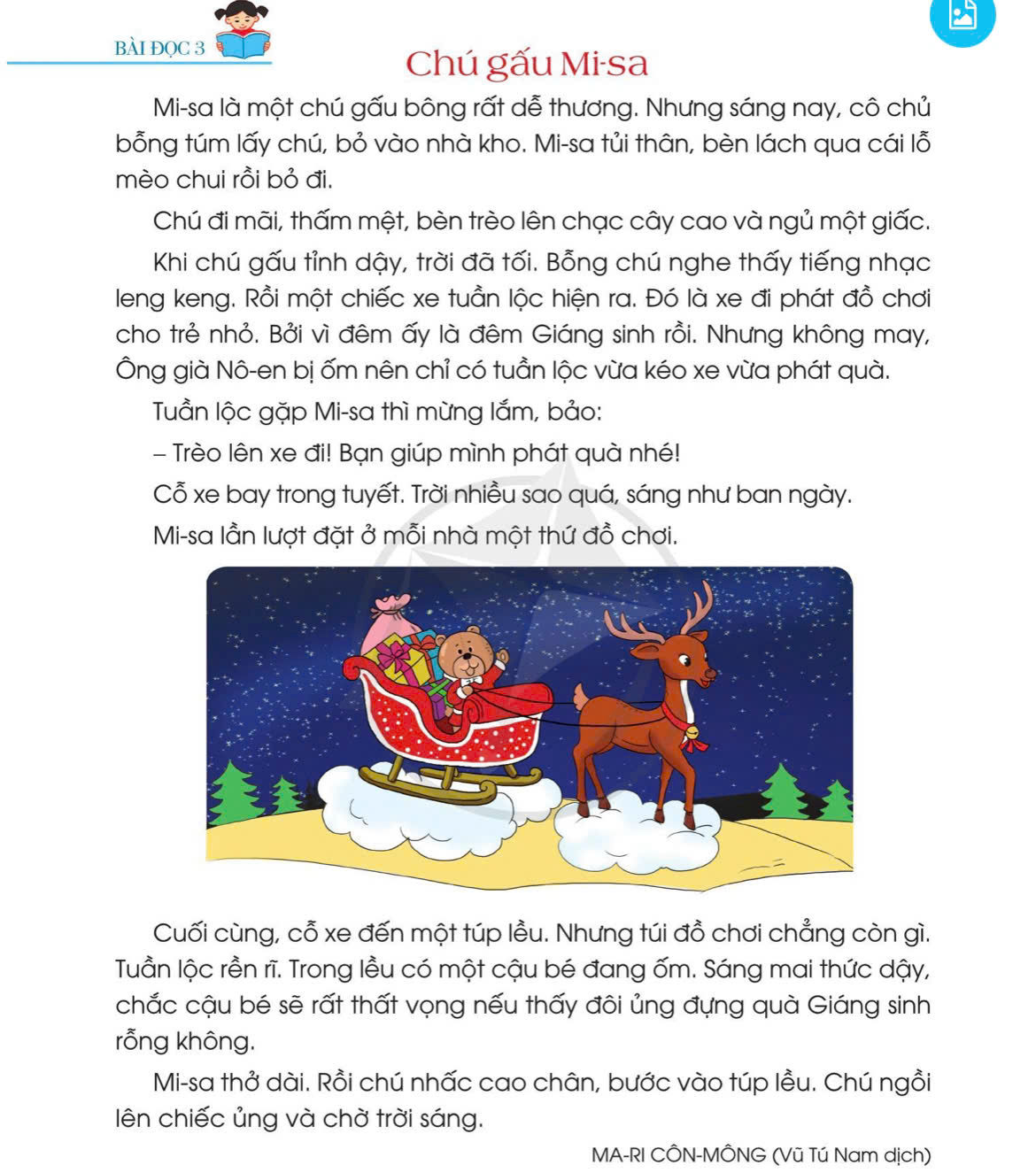 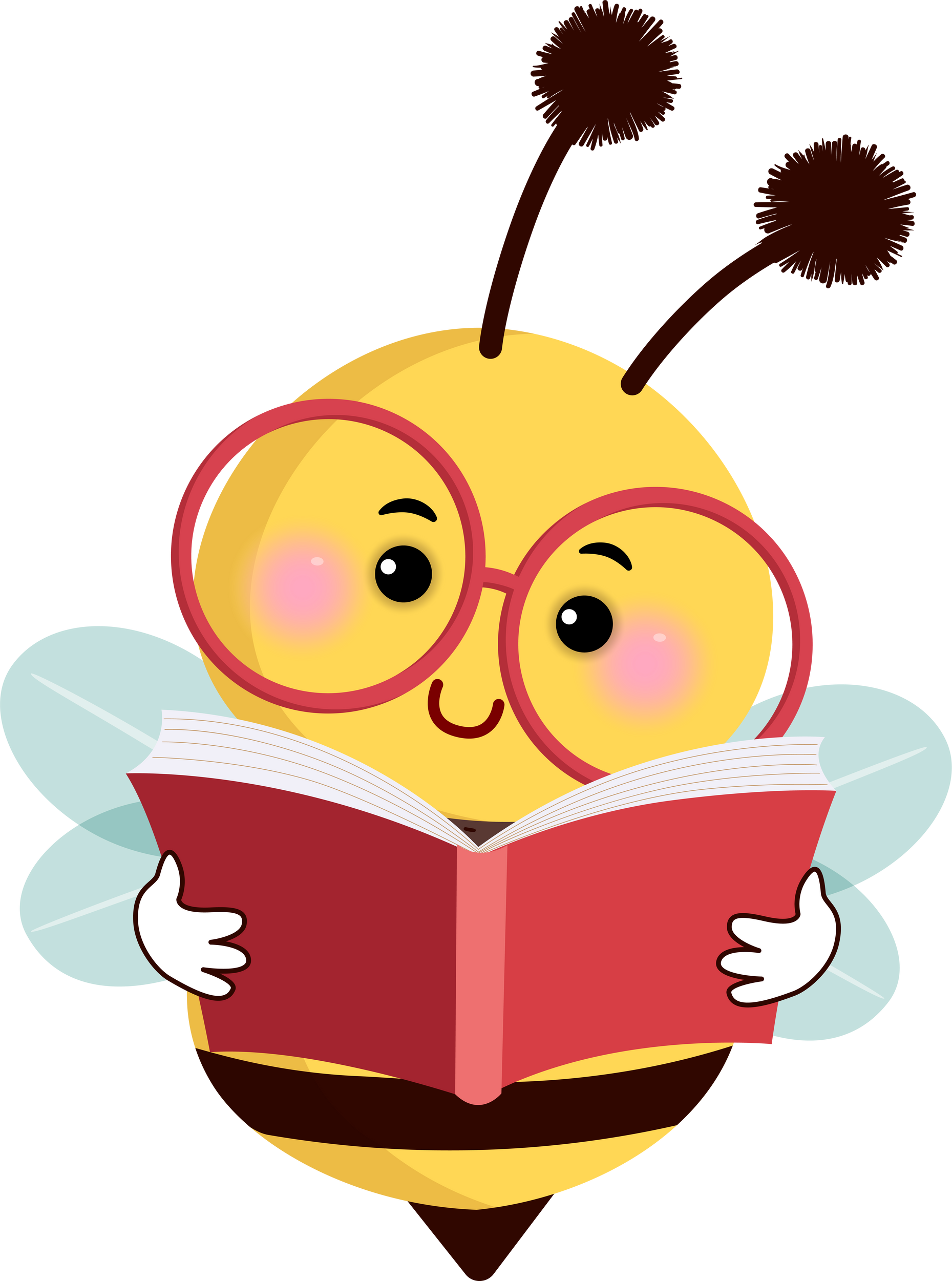 Hoạt động: Đọc hiểu
Vì sao chú gấu bông Mi-sa bỏ nhà ra đi?
Gặp tuần lộc đêm Giáng sinh, gấu bông giúp tuần lộc làm việc gì?
Đến túp lều có cậu bé đang ốm, không còn đồ chơi để phát, Mi-sa đã làm gì?
Em có nhận xét gì về chú gấu bông Mi-sa?
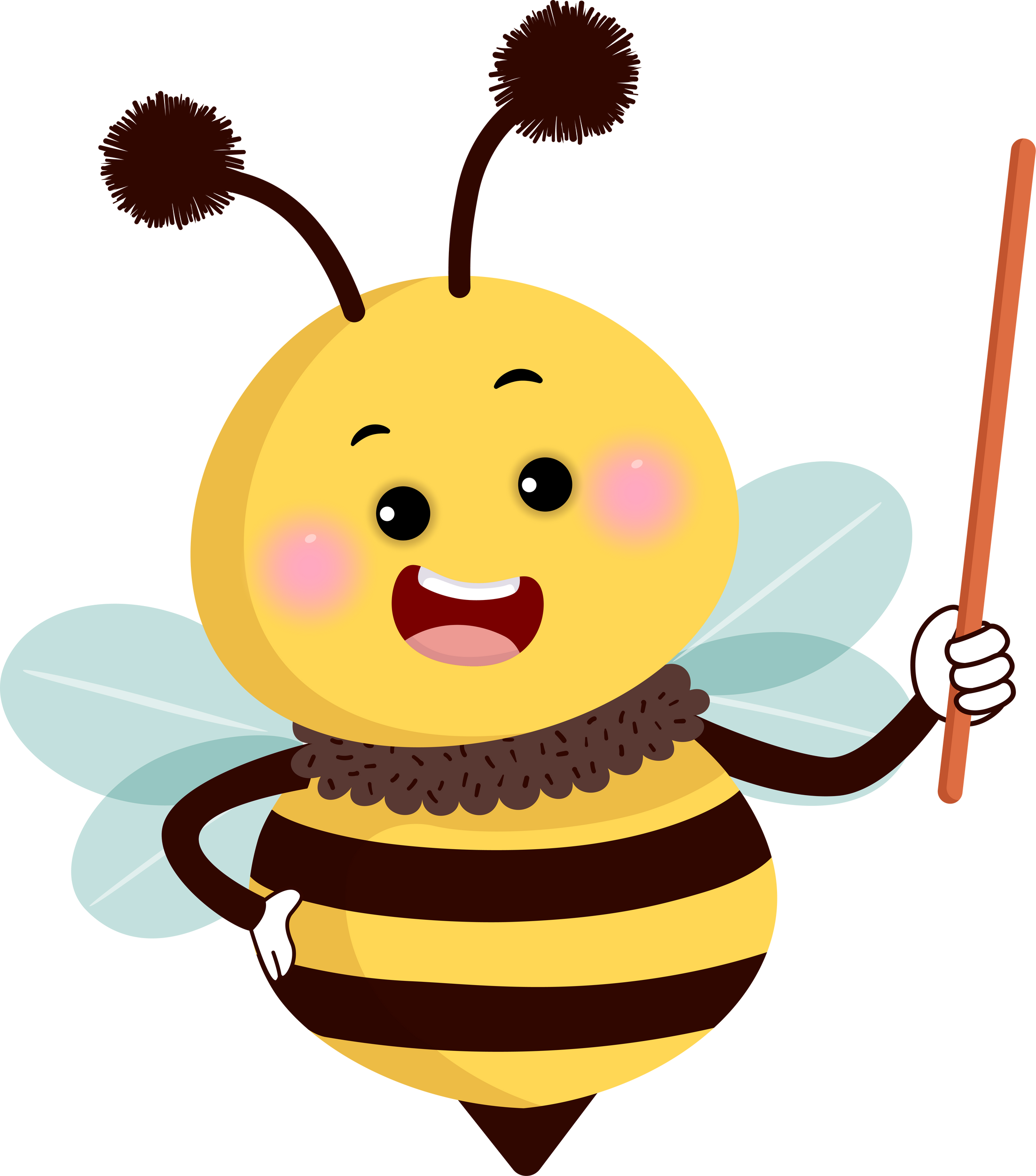 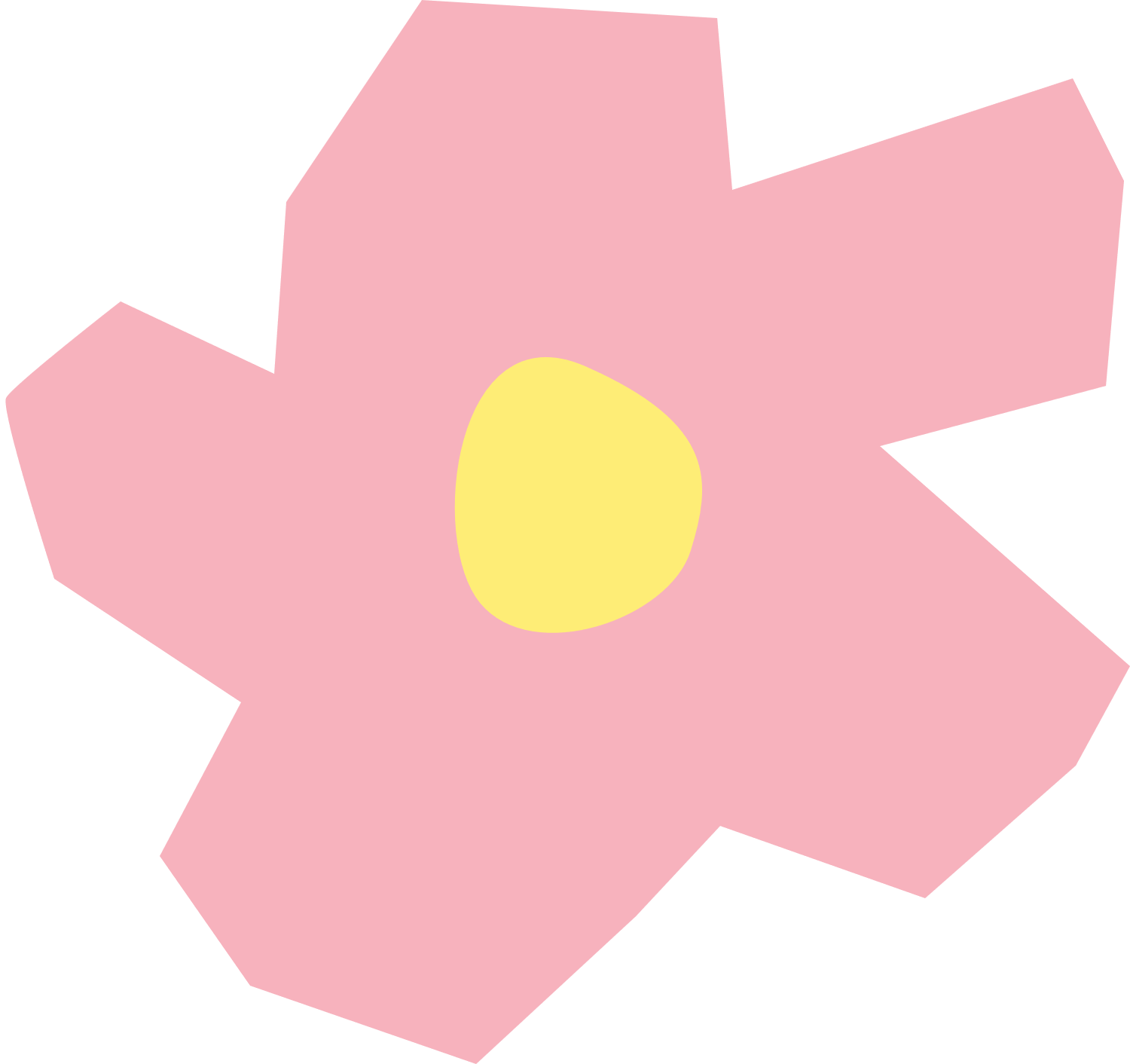 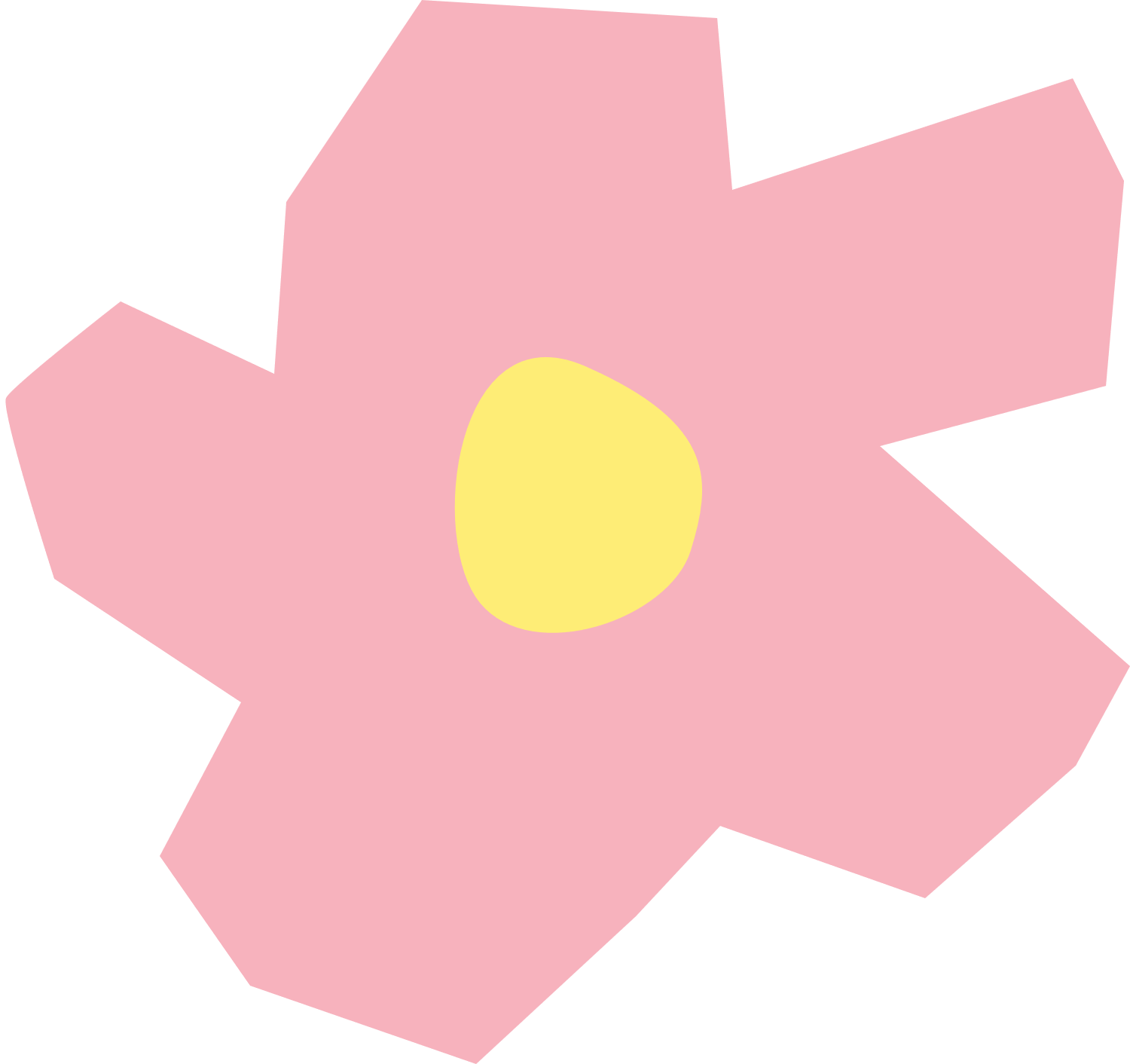 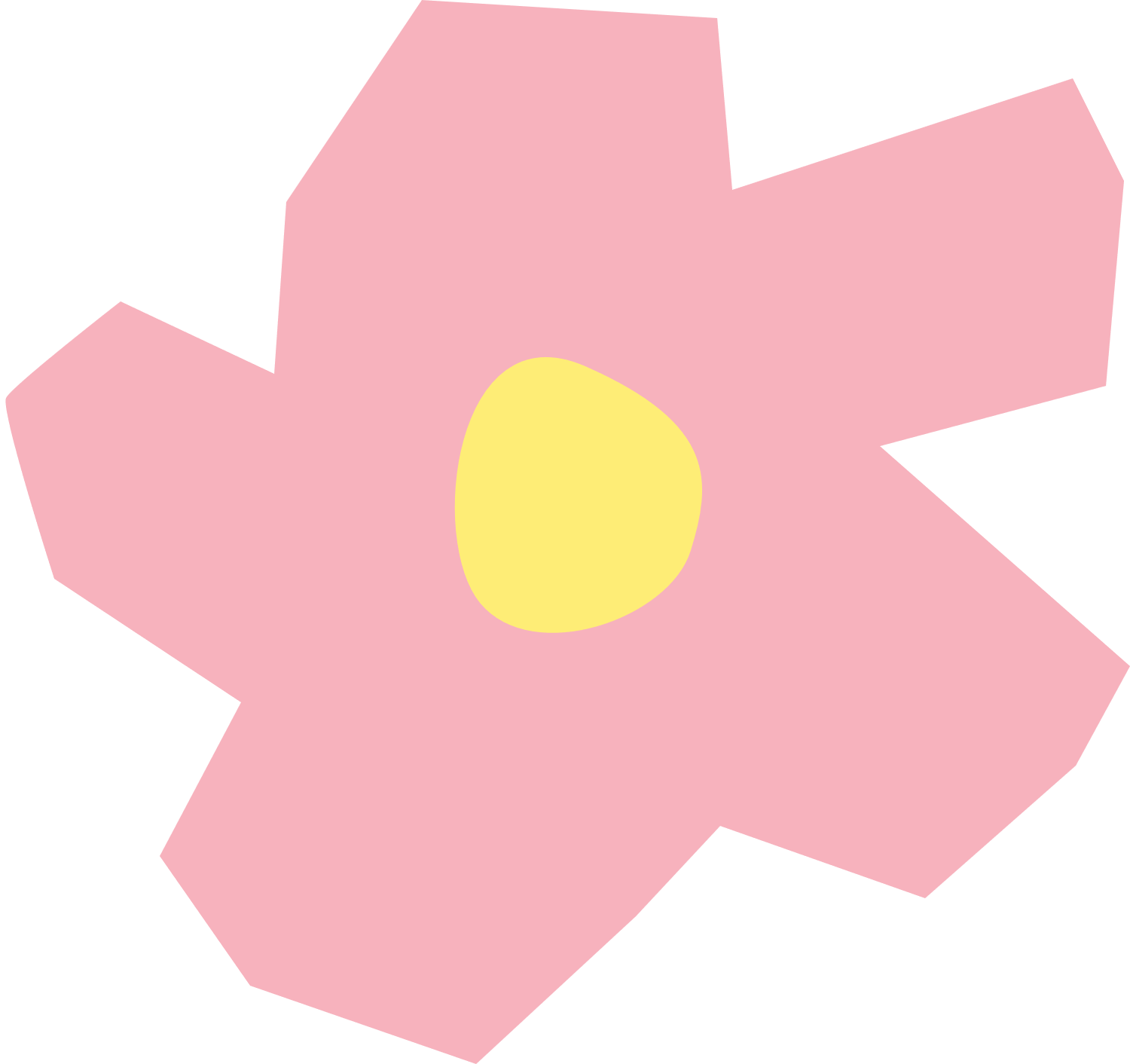 CÁC EM HÃY DÙNG THẺ PLICKER ĐỂ CHỌN 
ĐÁP ÁN ĐÚNG NHÉ!
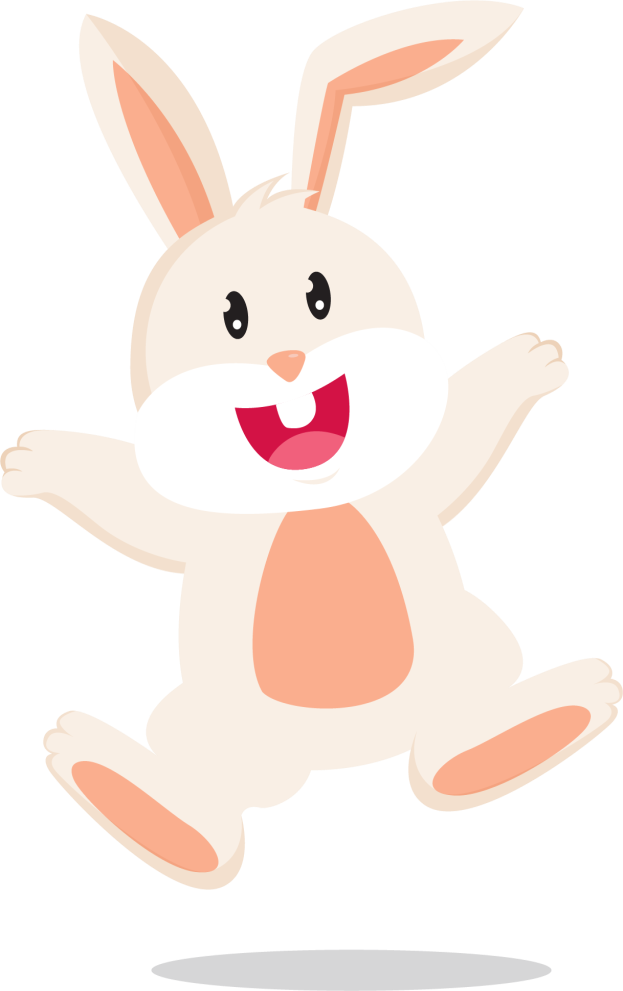 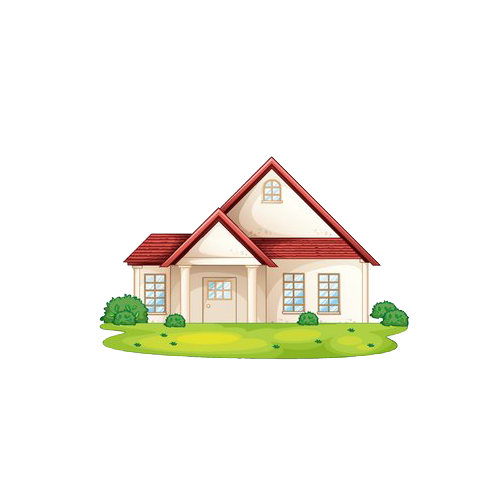 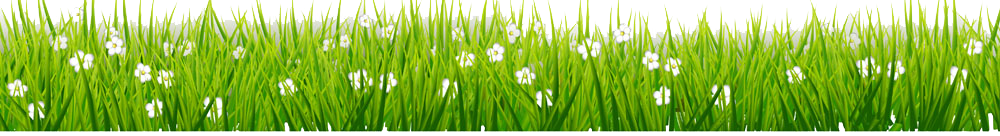 Gấu bông Mi-sa rất tốt bụng, nhân hậu. Chú bỏ đi vì cô chủ không quý trọng đồ chơi nhưng lại quyết định ở lại nhà cậu bé nghèo đang ốm vì muốn mang lại niềm vui cho cậu bé vào ngày Giáng sinh.
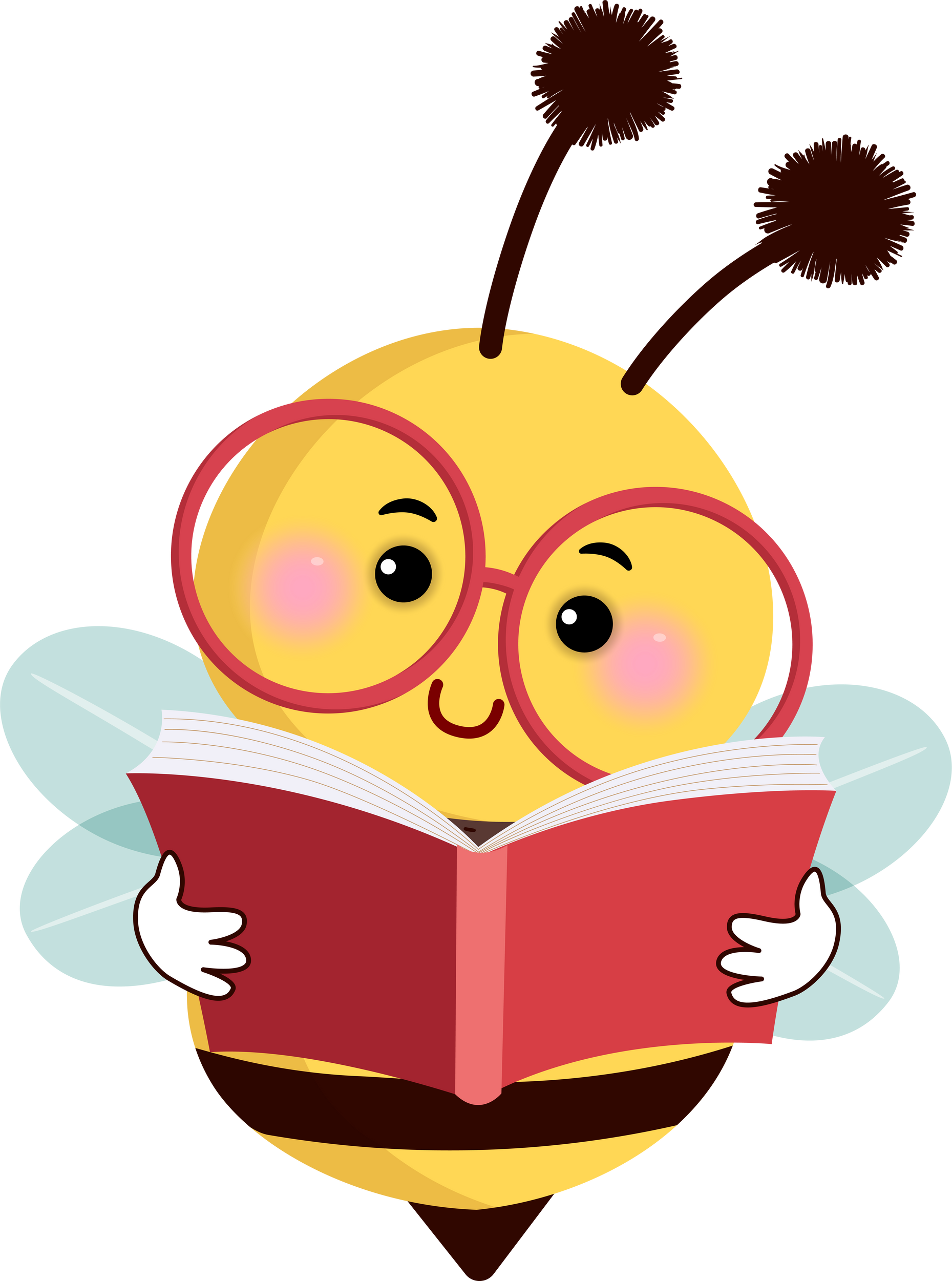 * Liên hệ bản thân
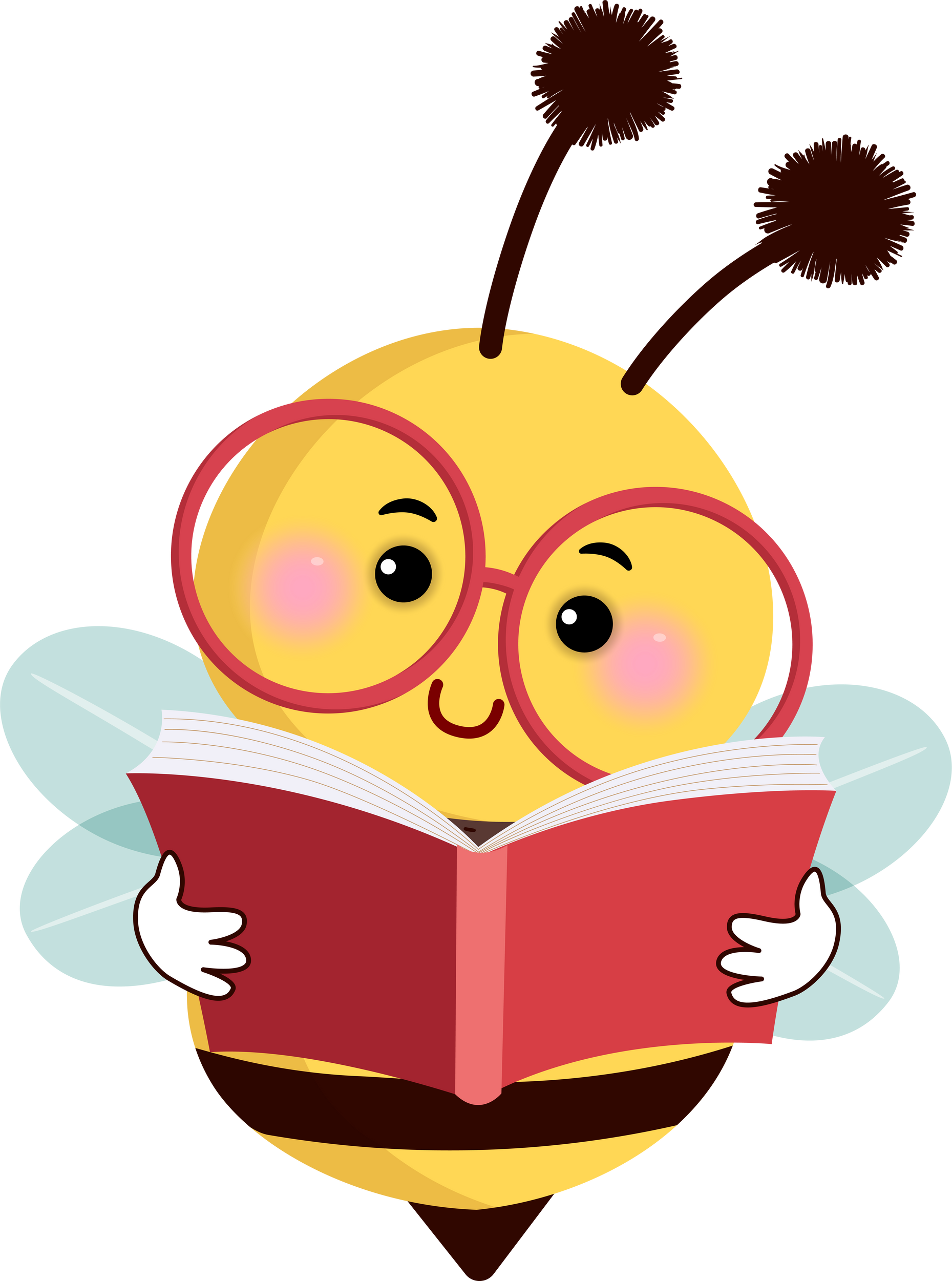 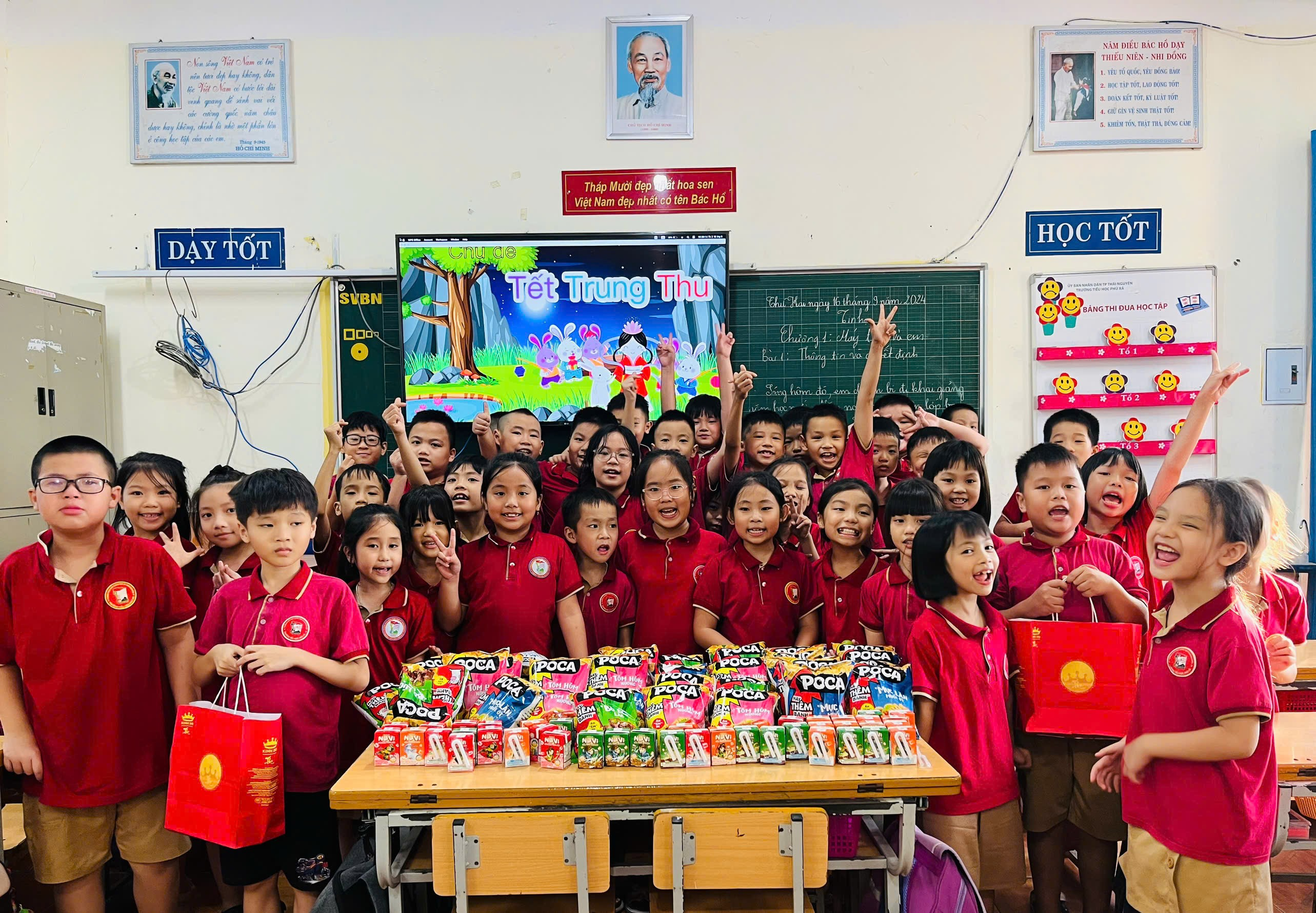 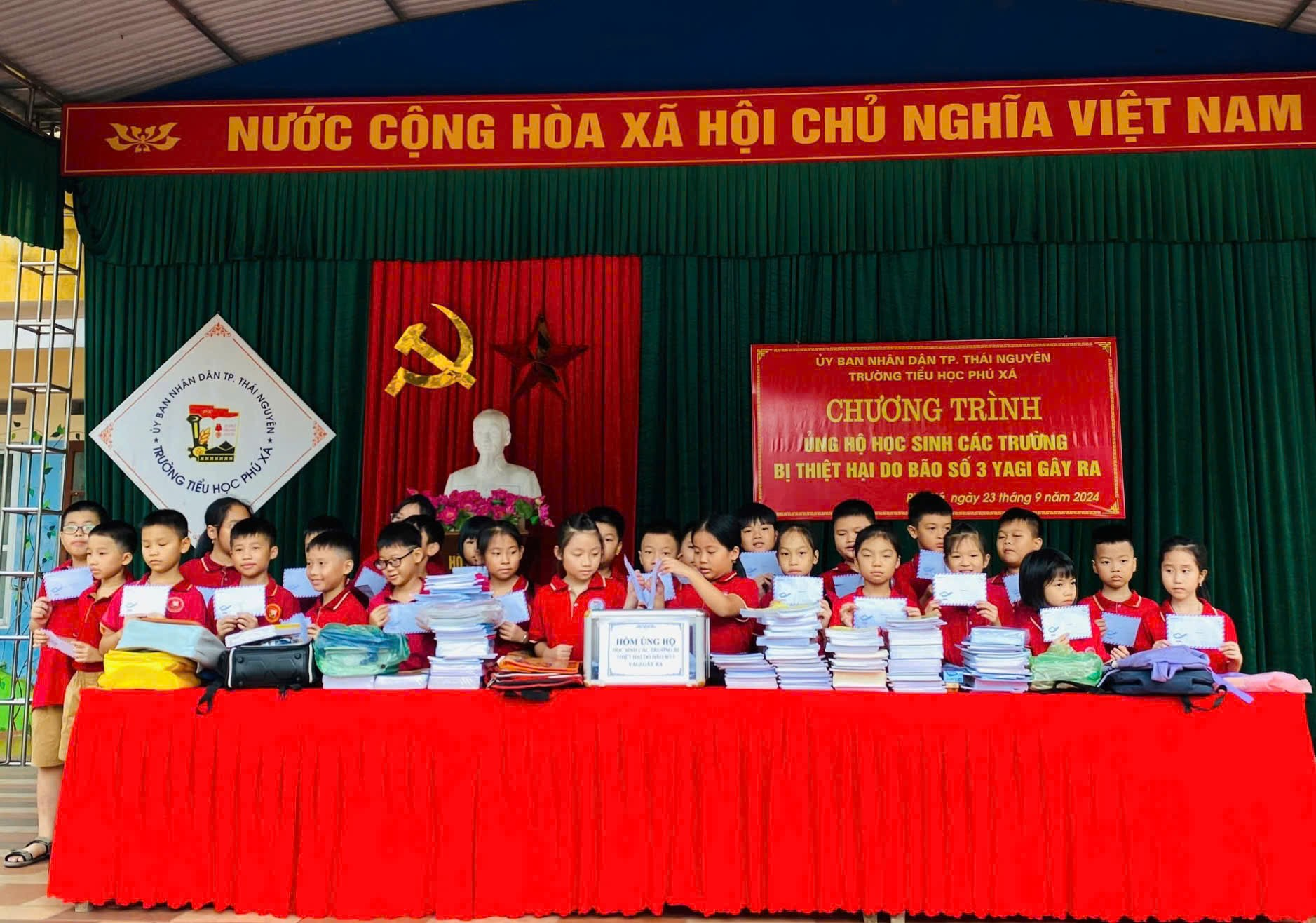 Các em giúp đỡ bạn cùng lớp
Các em ủng hộ đồng bào bị bão lũ
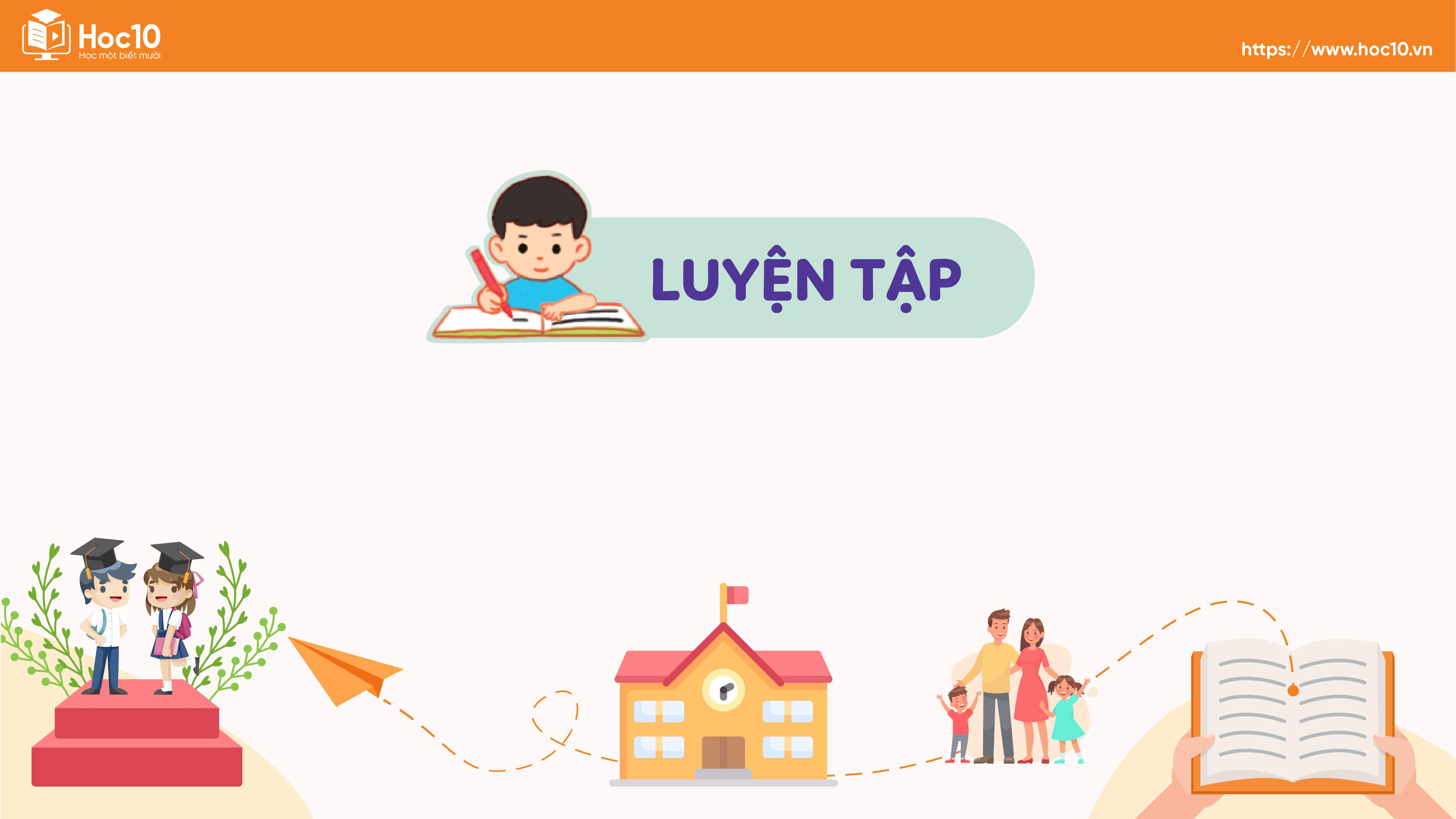 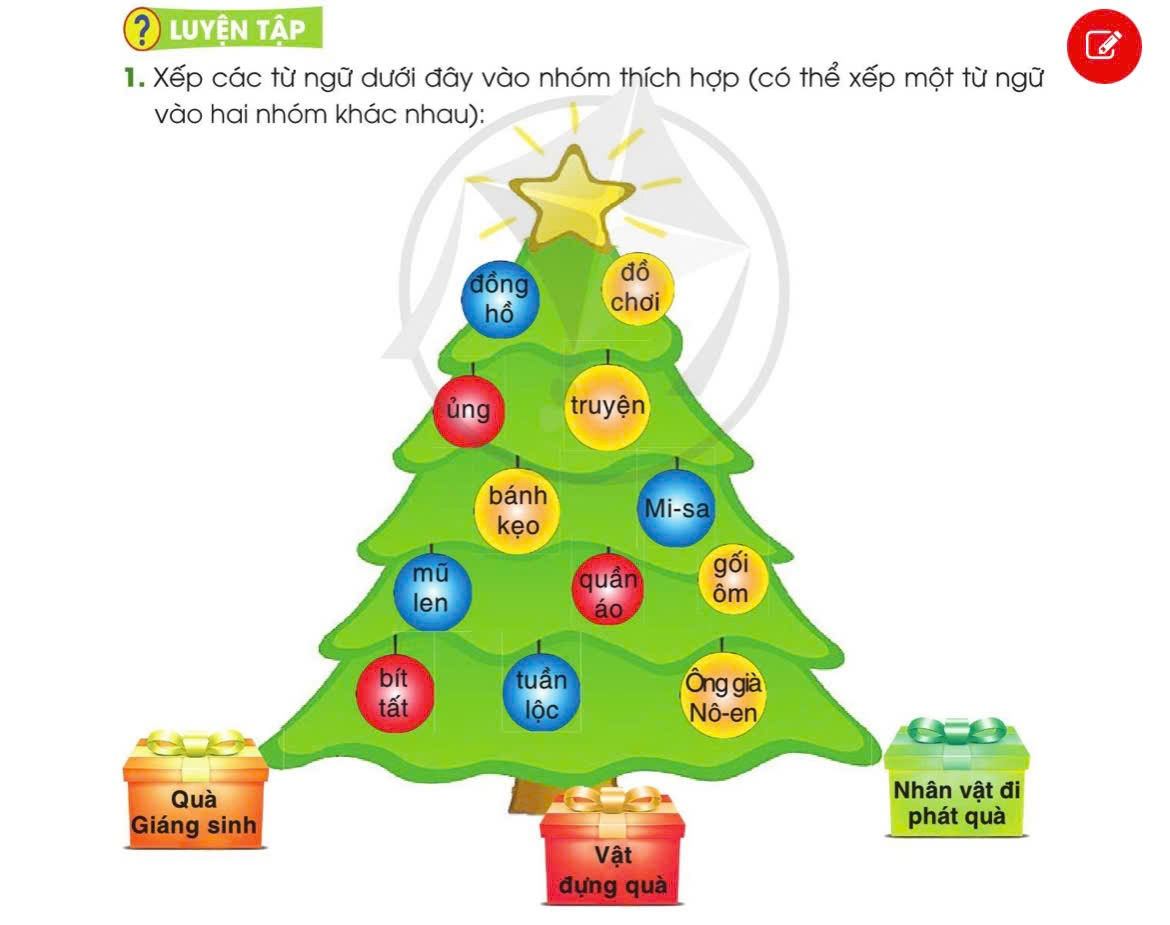 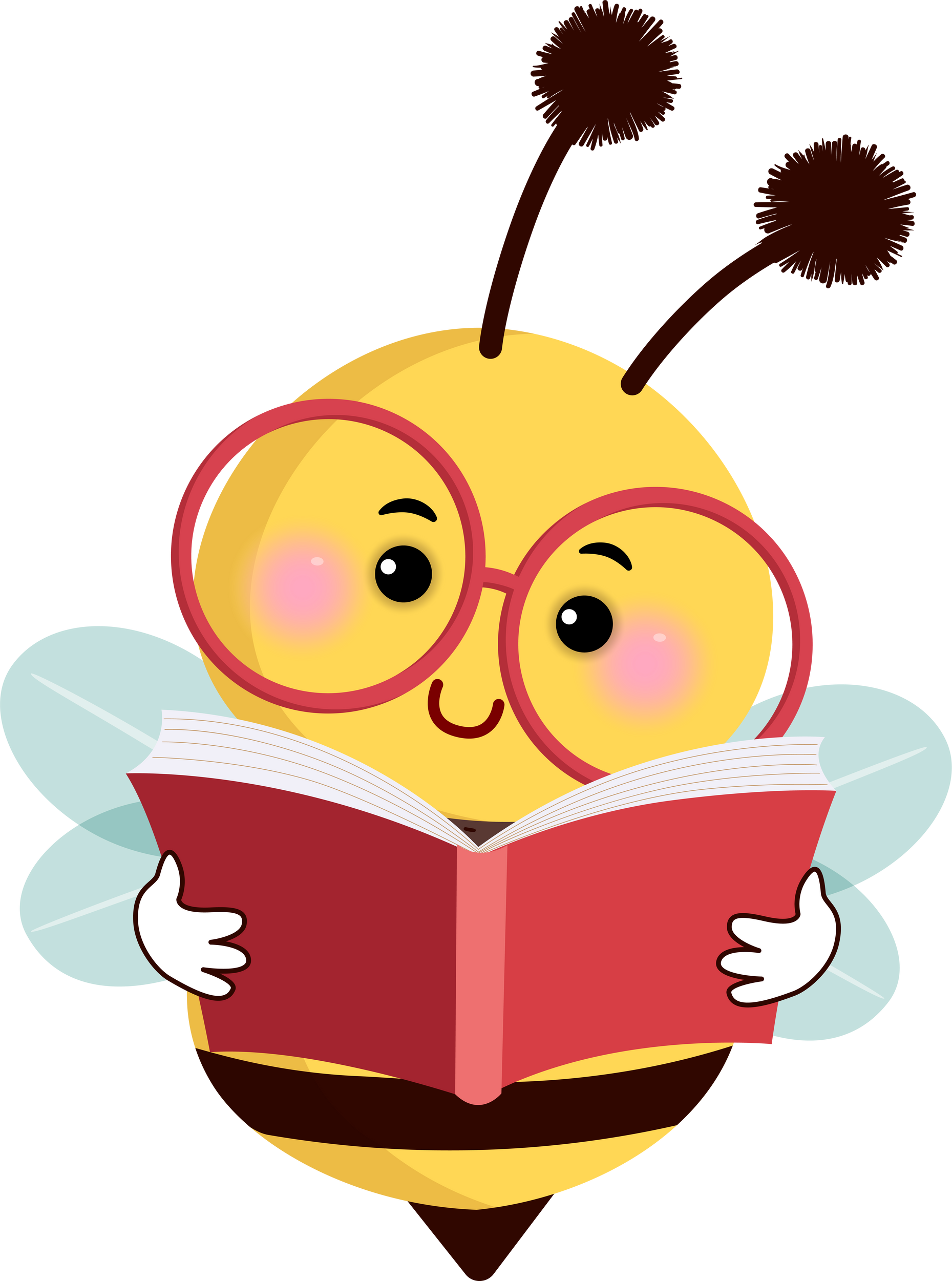 Phiếu học tập
 ( nhóm 4)
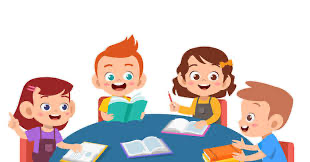 TRÒ CHƠI: HỘP QUÀ BÍ MẬT
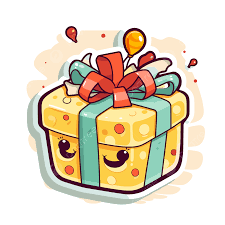 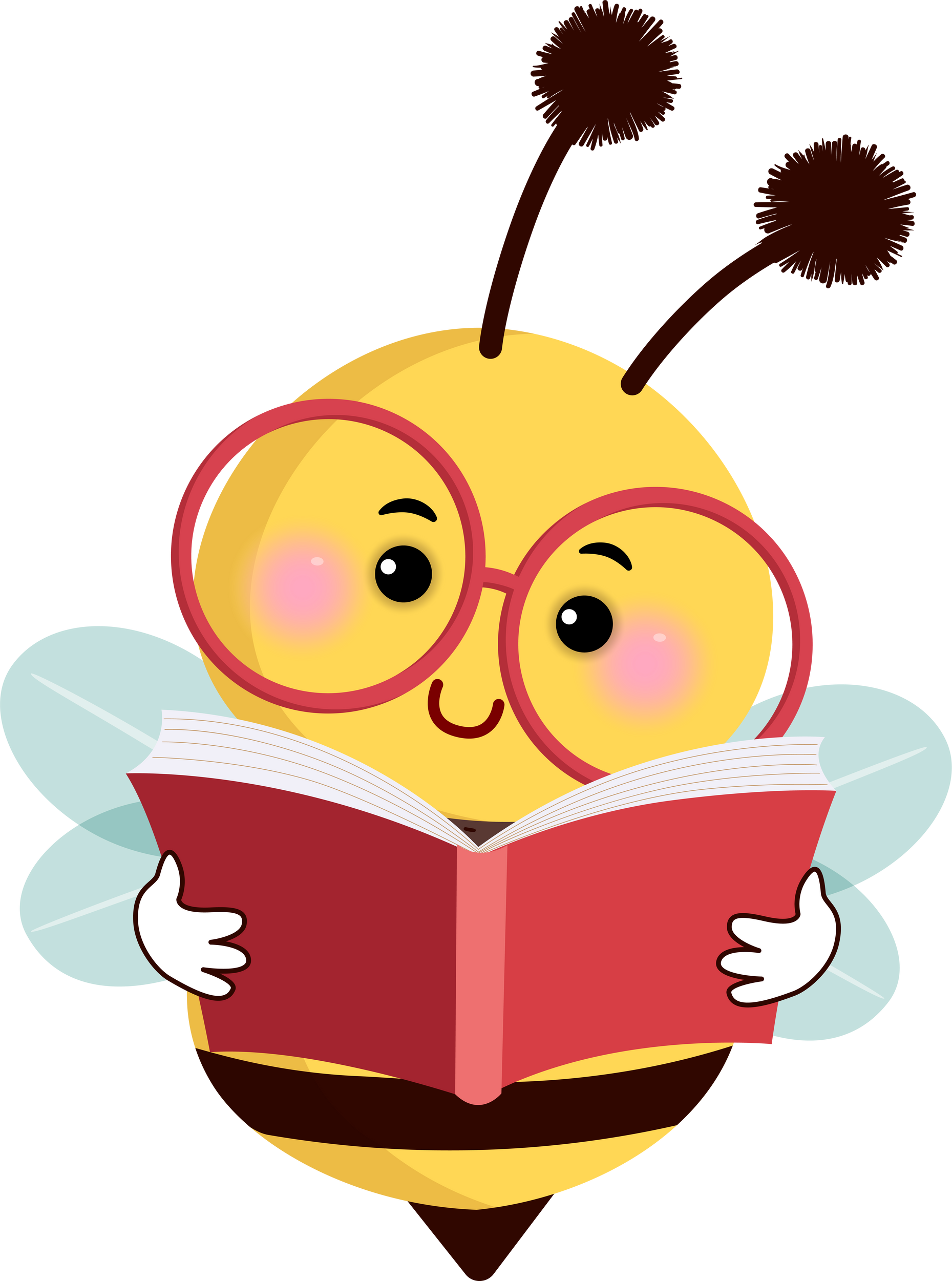 Truyện
Bít tất
Tuần lộc
Ông già Noel
Đồ chơi
Ủng
Mũ len
Gối ôm
Đồng 
hồ
Mi-sa
Quần áo
Bánh kẹo
Nhân vật đi phát quà
Vật đựng quà
Quà Giáng sinh
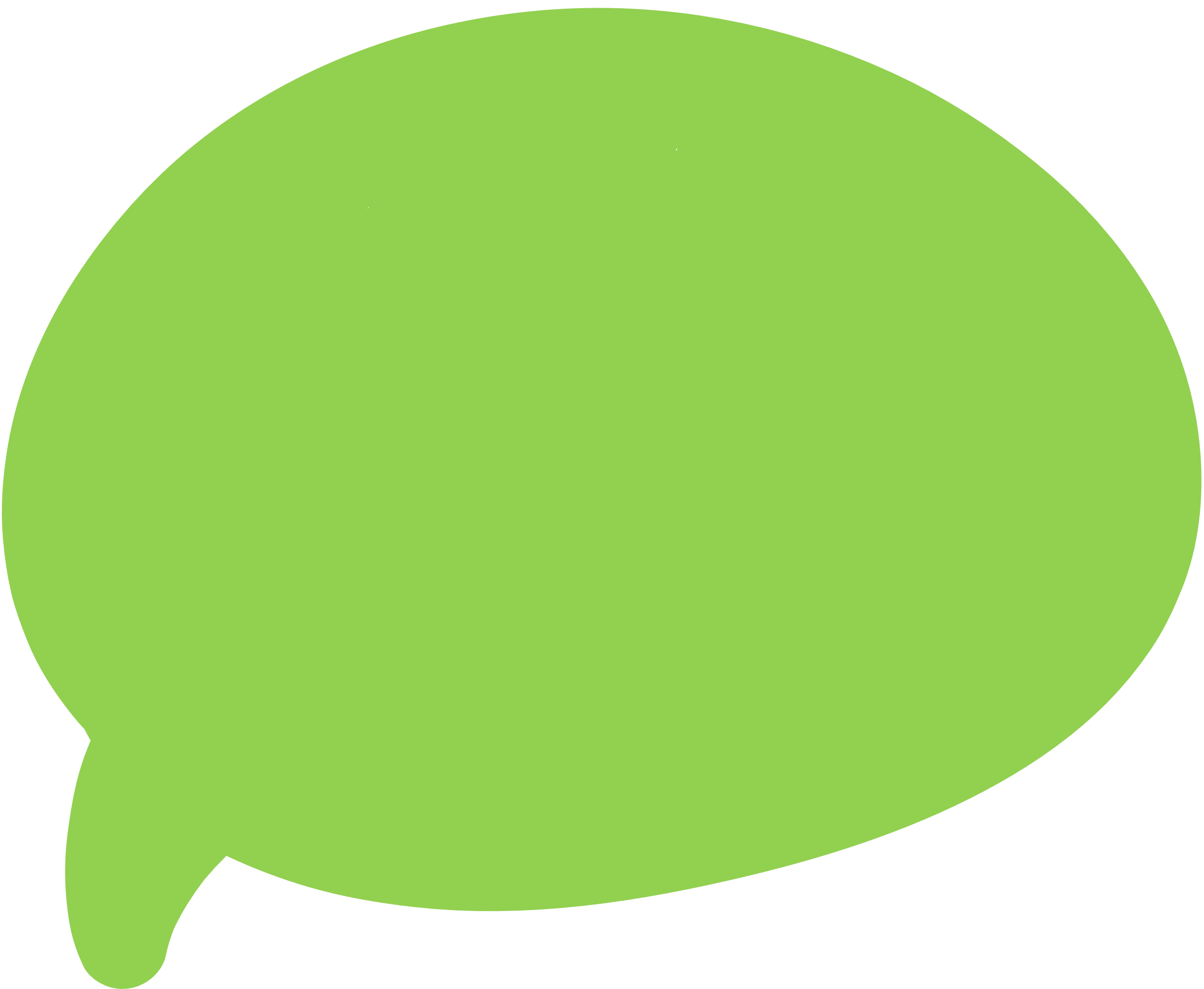 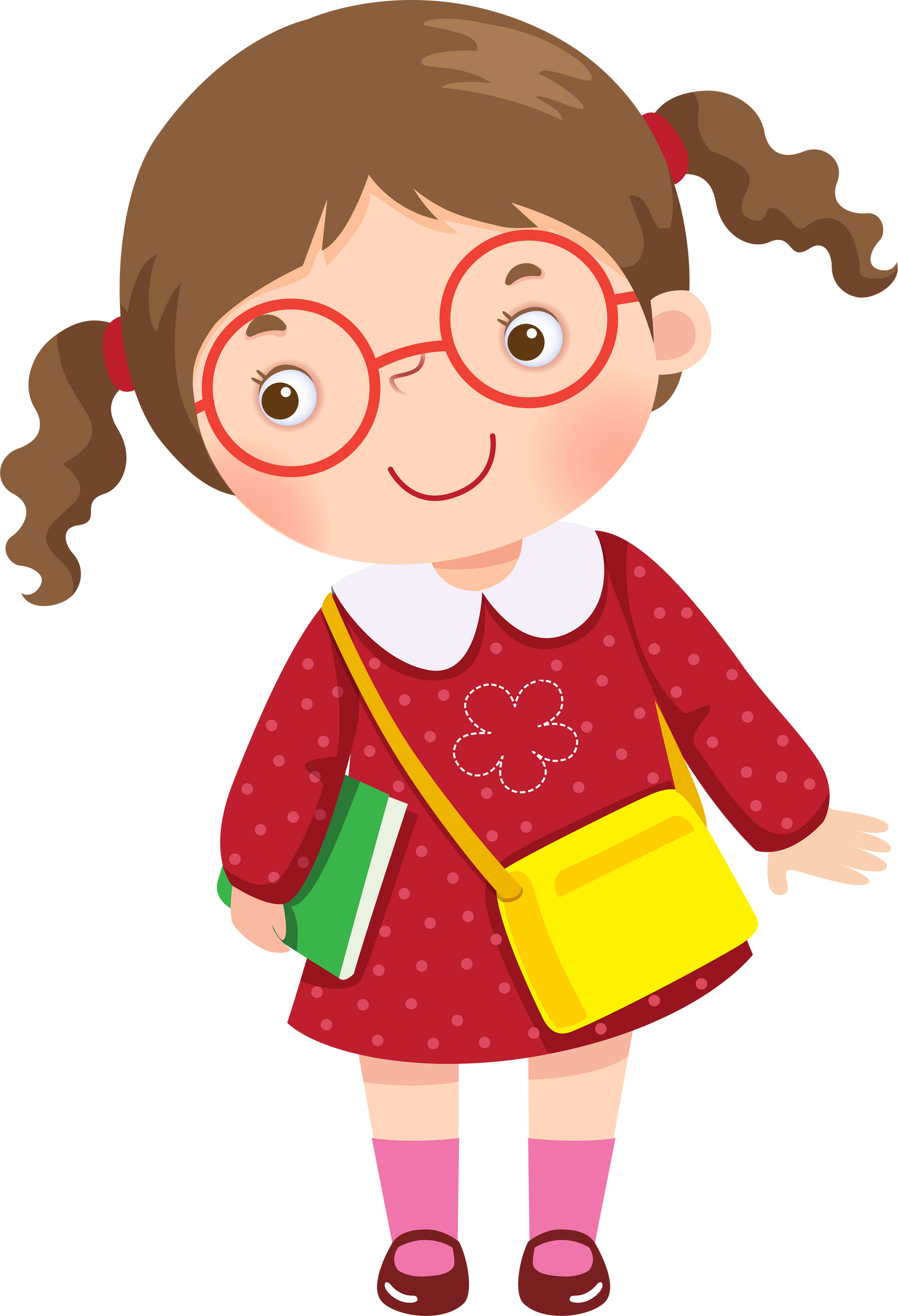 Bài 2: Nói tên món quà em mong được tặng vào dịp Tết hoặc sinh nhật.
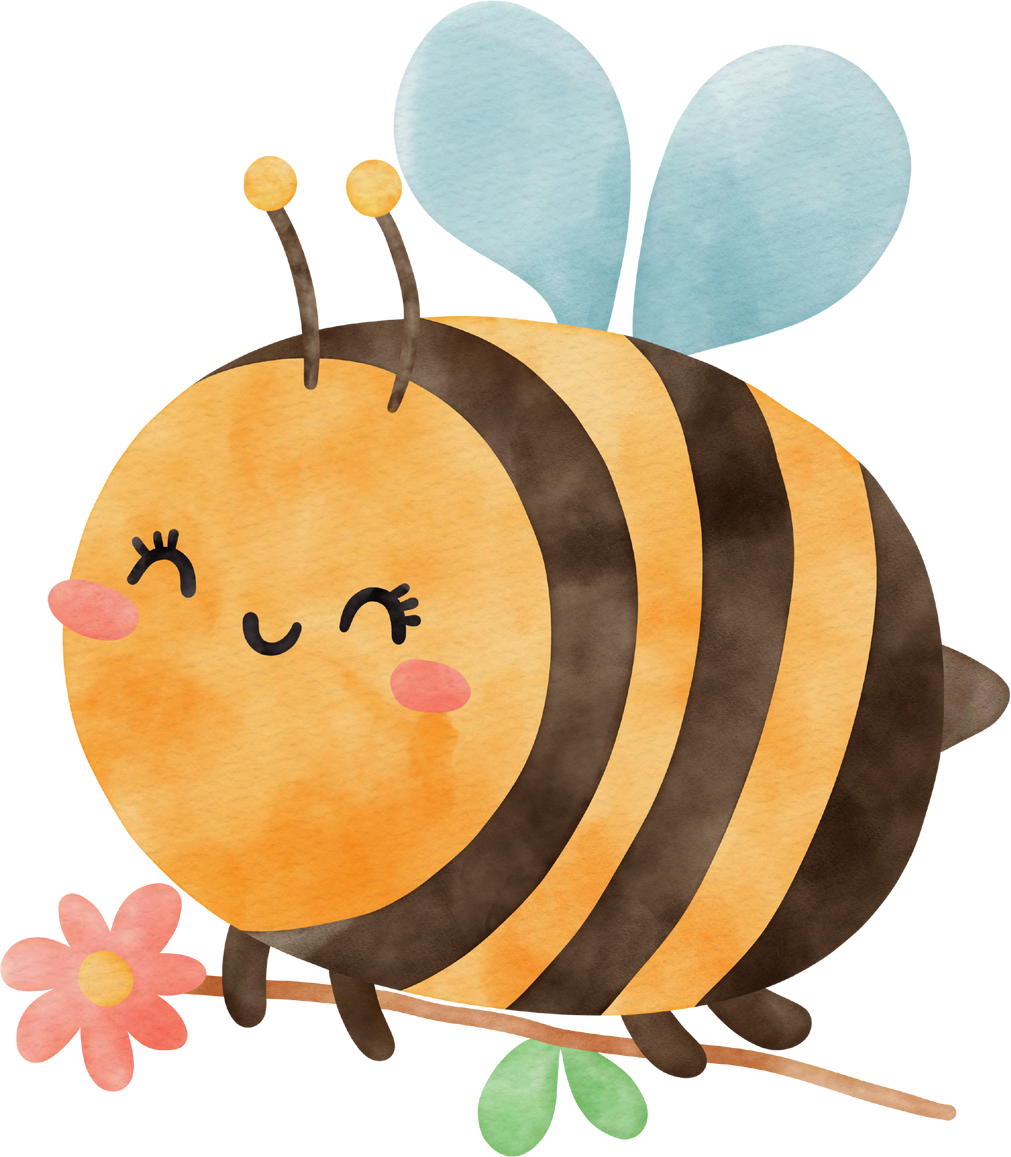 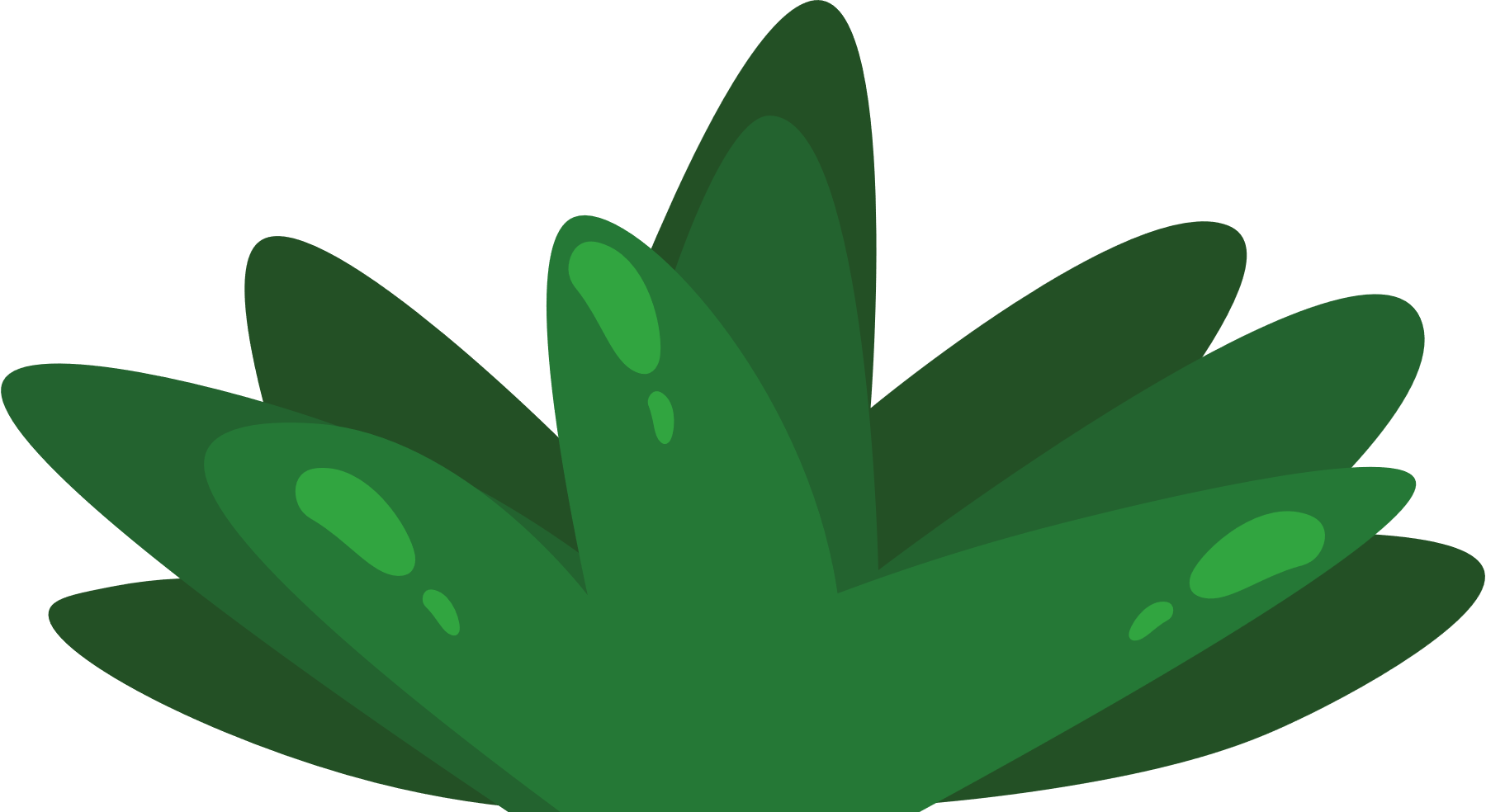 Thảo luận
 ( nhóm 2)
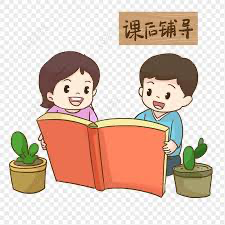 TRÒ CHƠI: PHÓNG VIÊN
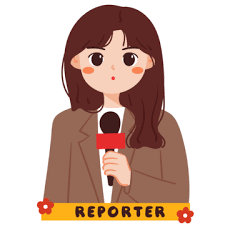 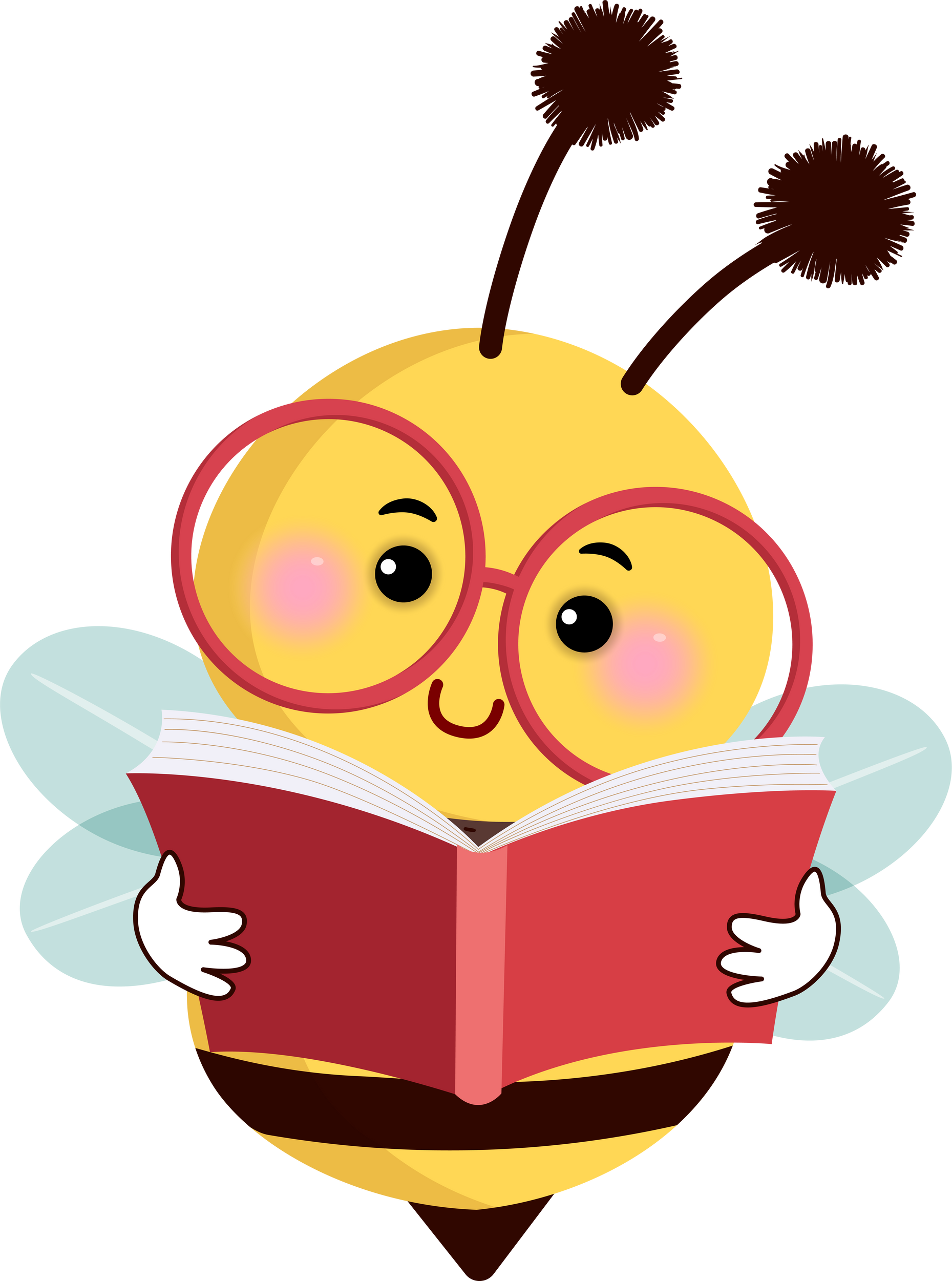 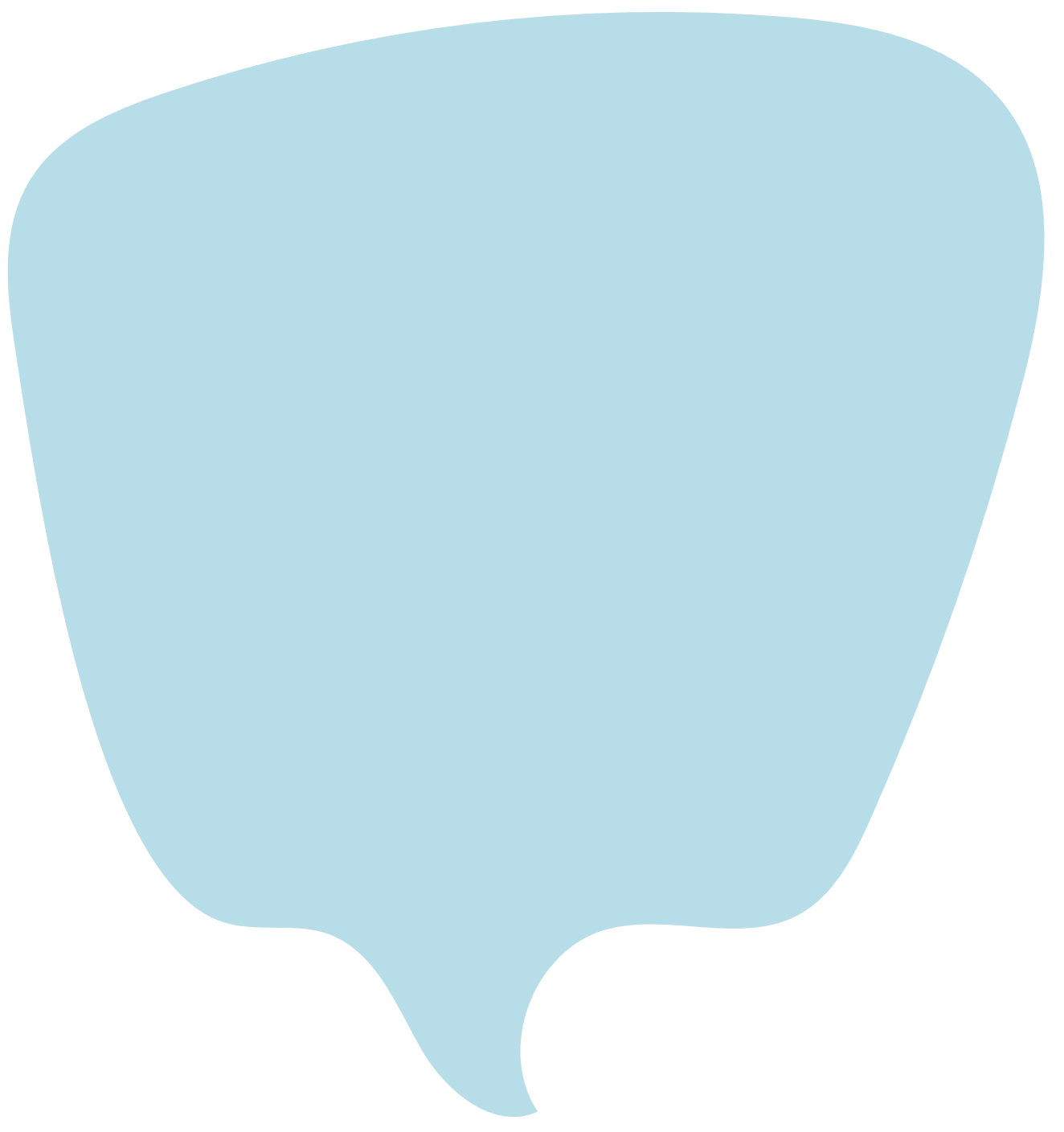 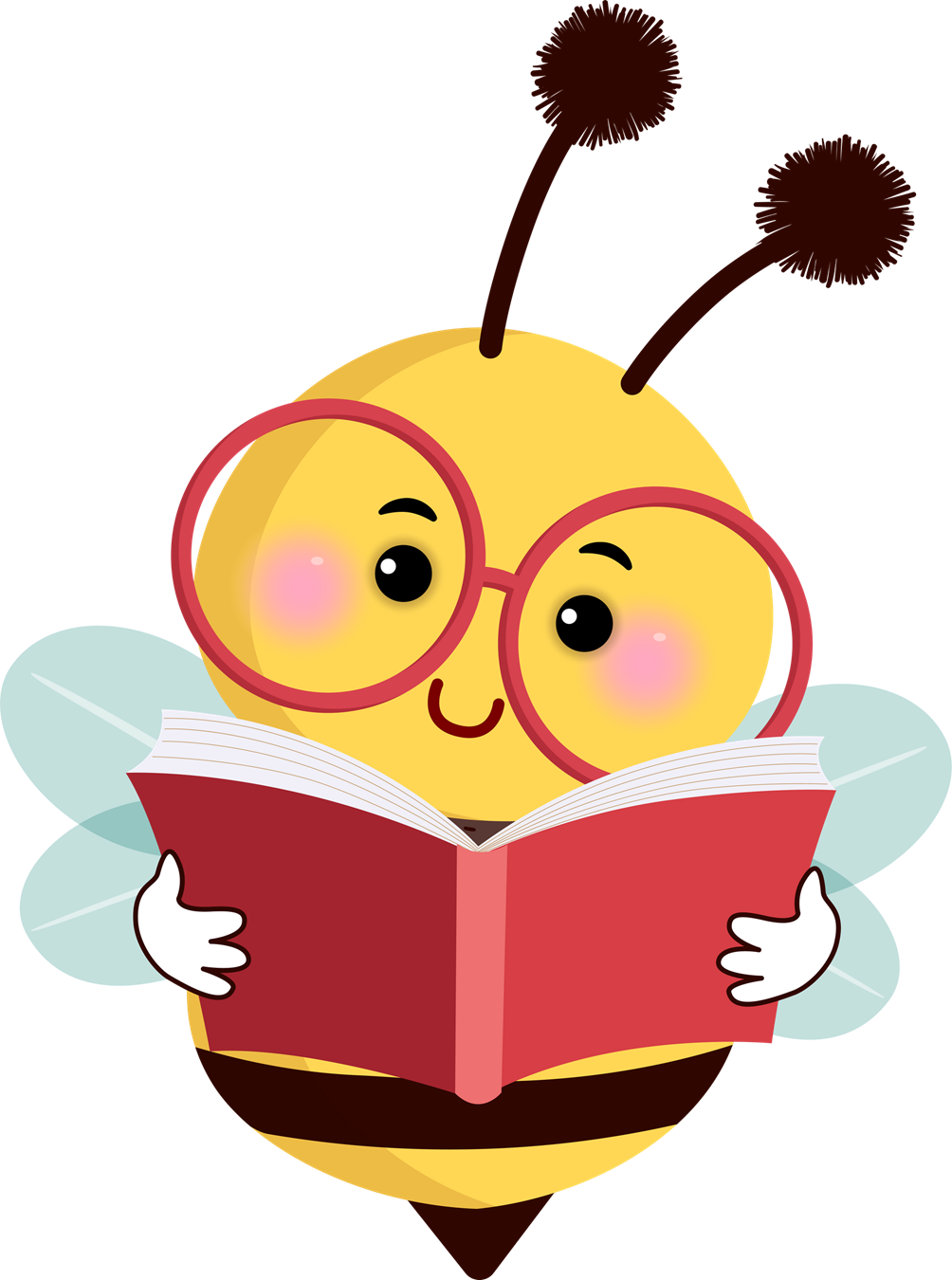 Ôn tập lại nội dung của bài học ngày hôm nay
Chuẩn bị: Bài viết 3 – Chính tả
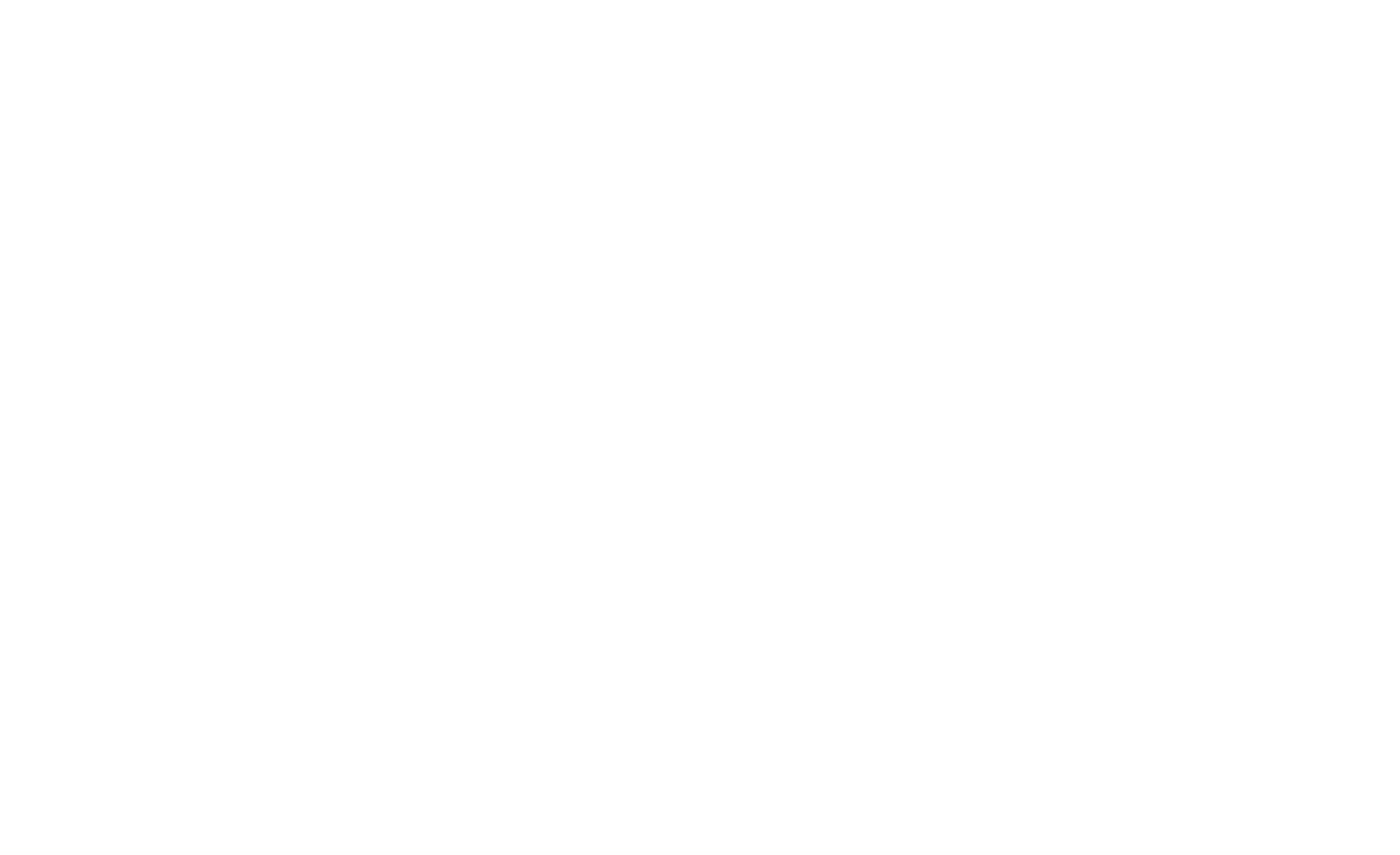 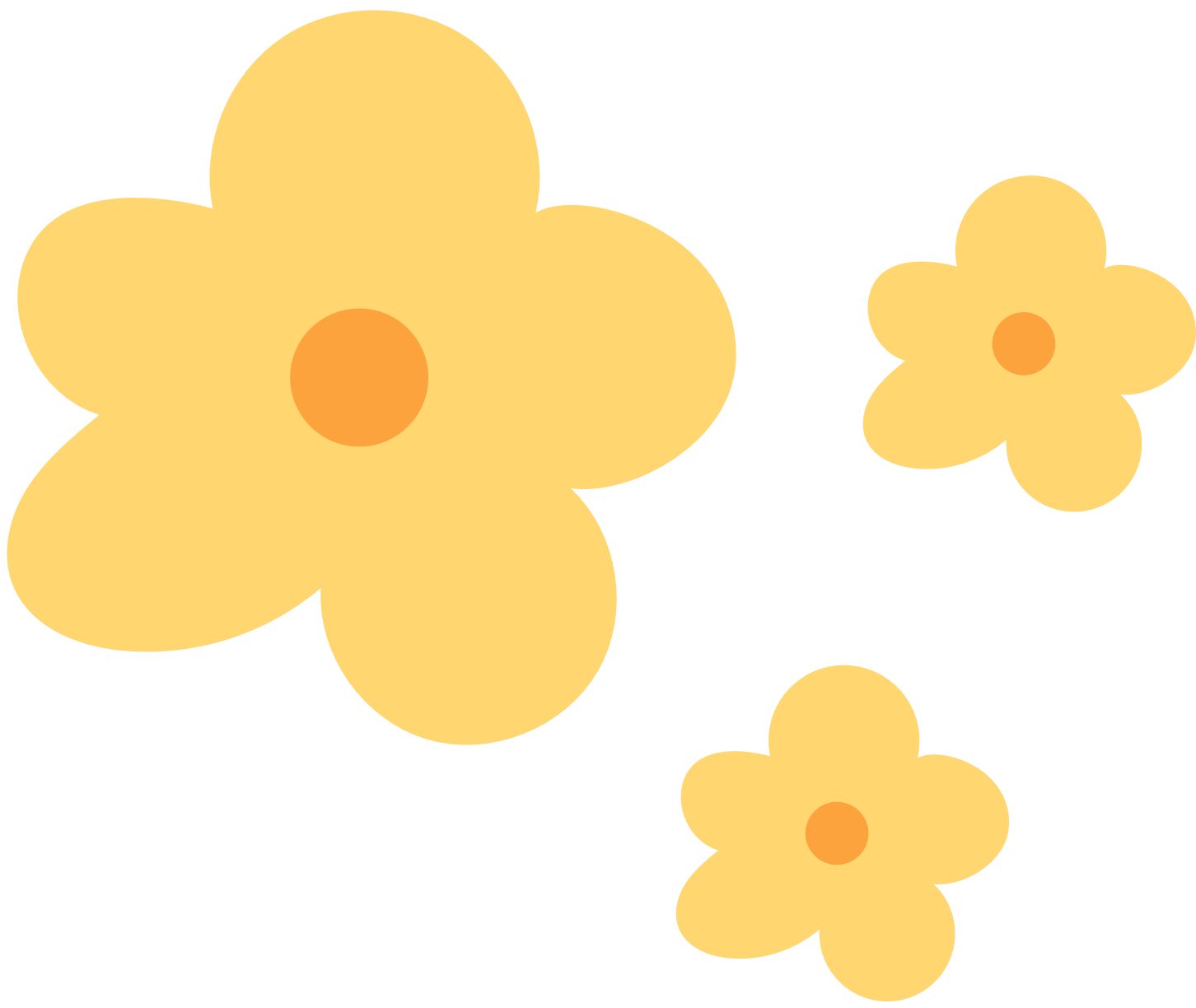 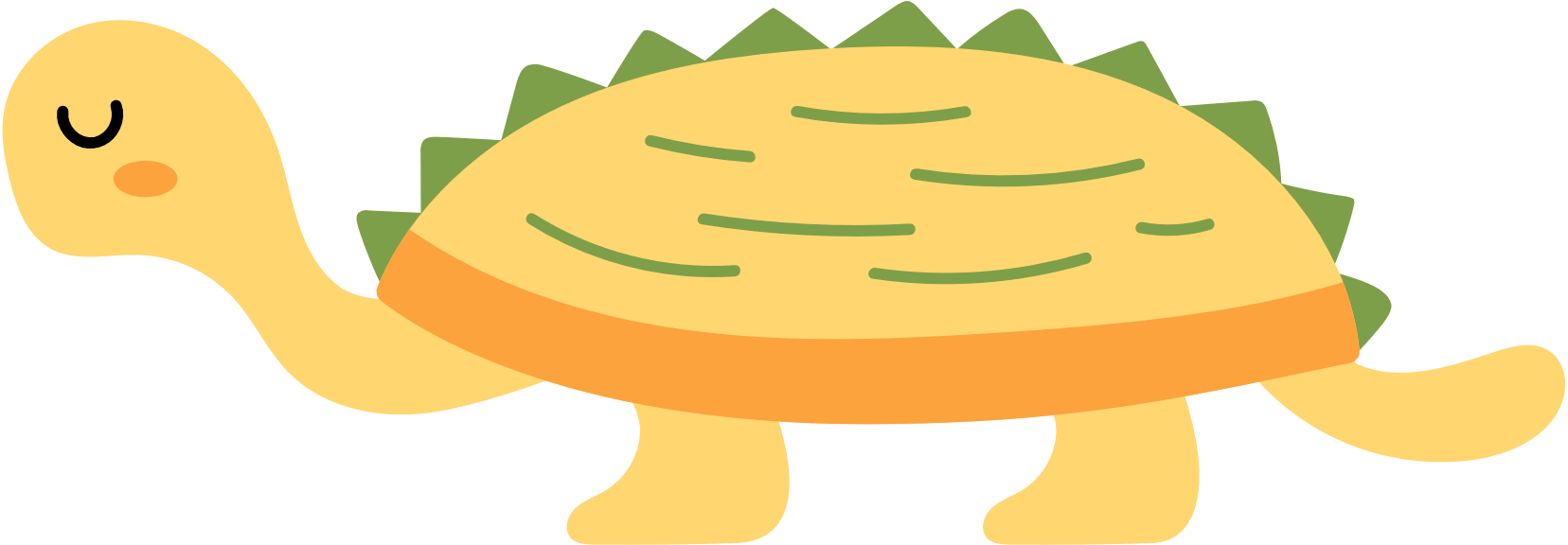 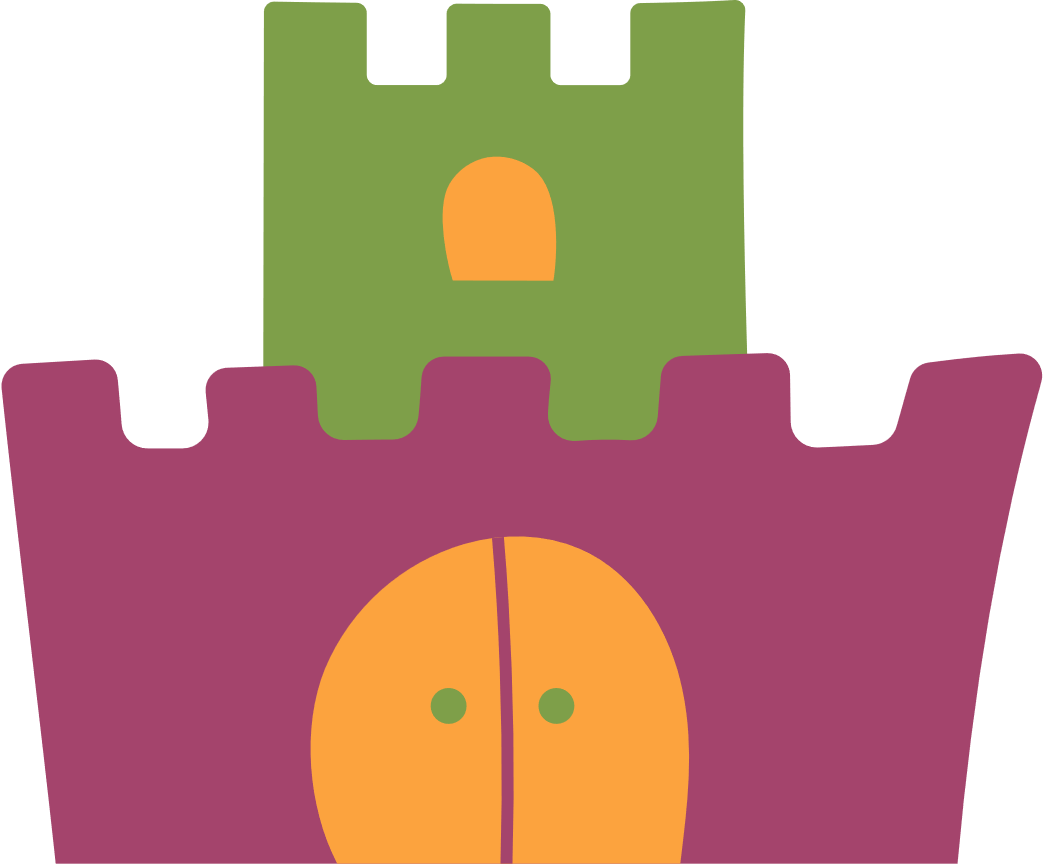 XIN TRÂN TRỌNG CẢM ƠN QUÝ BAN GIÁM KHẢO!